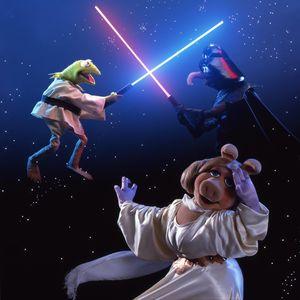 Informatik
Har ni läst någon science fiction nyligen ?
Har ni funderat på framtidens sjukvård ?
Vem bestämmer hur den skall se ut ?
Sjukvården 2015 – frihet eller kontroll ?
Det kollektiva valet…
Vad som hände på Jorden mellan år 2006 fram till år 2015, teknologins och hälsomedvetandets utveckling och hur dessa tillämpas idag, år 2015.
Bakgrund
Ett utdrag från Bo Lennartsson föreläsning om digital historik den 24:e maj år 2015 på Nanotec Inc.
     Det var år 2013 som illusionerna om den digitala revolutionen rasade, då det dåvarande satellitsystemet ”eyes in the sky” slogs ut av artificiella asteroider. Även HAARP systemet i Alaska slogs ut vilket hade använts till väderkrig och väderkontroll men det var ingen som såg det sambandet år 2006 när det helt plötsligt blev ett extremt oväder eller inte regnade på ett år eller om en tornado helt plötsligt slog till. Detta resulterade i att de jordbaserade ljusnätverken kopplades in igen, vilket gav ”the black unicorns” möjligheten att hacka sig in i den digitala fotondjunglens undervärld. Det visade sig då att de kom in direkt i Illuminatis subnätverk, vilket ledde till en säkerhetslucka på 23 nanosekunder. Under den tiden så läcktes fragmentariska bitar om populationplan ”millennium 3” ut i vilket vissa intrikata detaljer kopierades sedan spreds det via den svarta marknaden till alla som var beredda att offra 3 tellurions för sk propagandafri information.Vid närmare analys av mikrohistoriken verkade informationen faktiskt vara ”ren”. Den beskrev de 14 Illuminatifamiljernas planer på försök till fortsatt kontroll av Jorden som de hade valt att styra bakom kulisserna i 415 år. De visste att bästa sättet att kontrollera människorna var att få dem att tro att de var fria och bodde i en demokratisk värld. De skrattade gott åt människans dumhet men till människornas försvar kan man väl säga att det inte alltid är lätt att bryta sig fri från kulturella program när man föds in i dem.
En av deras tidiga reklamkampanjer var att skapa ett helt fritt informationsutbyte globalt. De kallade det för Internet. De flesta människor svalde betet direkt, lyckligt ovetande om att all viktig information ständigt undanhölls medan styr- och skräpinformation distribuerades dygnet runt via alla former av massmedia som ägdes till 88.7 % av Illuminati år 2006. Det skapades också personlighetsprofiler på varje digitalt aktiv medborgare som uppdaterades varje gång de använde sina datorer, detta för att spåra s.k. rebeller tidigt (de som började komma lite för nära sanningen), detta sköttes helt automatiskt av fotonbaserade nollpunktsdatorer som fanns djupt nere under Antarktis tjocka is. Det var viktigt att spåra dessa rebeller tidigt så att de inte fick en chans att bilda nätverk med likasinnade. För Illuminati visste att det krävdes bara tre individer som tänkte samma nya tanke för att den skulle hoppa telepatiskt in i det kollektiva undermedvetna och då var chansen stor att den skulle kunna bryta igenom och hota kontrollen då medvetandet höjdes på en kollektiv nivå.
Enligt den dolda DNA forskningen så visste de att varje människa hade en unik frekvens signatur. Hade man bara ett DNA prov kunde man hitta vem som helst var som helst på Jorden via satelliter. När man hade lokaliserat de som var för fria i tanken så låste man deras frekvens och sände sedan subliminala styr- och kontrolltankar in i personens undermedvetna samtidigt sändes ELF-signaler som hade som avsikt att öppna och stänga av olika DNA-sekvenser hos personen allt efter olika behov. Dock hade man stora problem med vissa sk naturfolk och människor med blodgrupp 0 (den äldsta blodgruppen) som var väldigt resistenta mot manipulation. Därför hade man infört program för att skapa en enhetlig global DNA profil genom att sakta förstöra alla självständiga kulturer och avdöda vissa etniska grupper med designade retrovirus, samtidigt som man stödde rasblandningar för att försvaga unika DNA-strukturer och minska mängden människor med blodgrupp 0 kontinuerligt.
Man hade också jobbat väldigt länge med att ”imprinta” befolkningen med trossystem som att det mesta som sker beror på slumpen och yttre omständigheter. Detta tänkande var djupt rotat i medicinen under hela 1900-talet. Självklart visste multidimensionsforskarna att slumpen inte existerade utan att allt handlade om mikro och makro intentioner och multidimensionell interferens av olika medvetandeformer. Därför så behandlades de flesta sk sjukdomar med läkemedel under 1900-talet och år 2006 så ägde Illuminati 97.4 % av läkemdelsindustrin vilket gav dem enorma inkomster och gjorde människorna ännu mera beroende, särkskilt ökningen av lyckopiller var en enorm succé. De flesta människor trodde att det var fel på dem och förstod inte att 94 % av alla subkortikala depressioner berodde på själens förändringslängtan och att de själva behövde ta ansvar för att förändra sig och sitt liv istället för att försöka passa in sig i ett patologiskt samhällssystem och bli en god ”homo roboticus” som ansågs vara statistiskt normalt under den här tiden och indirekt belönades av jantelagan dvs så fort någon valde att gå sin egen väg så straffades de av sina egna, detta var snillrikt Illuminati behövde inte ens lägga sig i detta.
En annan reklamkampanj var att det fanns en massa farliga terrorister där ute som kunde hitta på en massa vansinniga saker, som vanligt skapade Illuminati ett problem: sprängde lite saker här och där i världen och sa att det var terrorister som hade gjort det, sedan presenterade man lösningar: som tex. mera hårdare lagar, övervakning, kameror, mikrochips, digital valuta och rädda människor reagerade som förväntat och bara sa ja ja till allt detta utan någon eftertanke, de var bara ett fåtal sk bibelfanatiker som ropade något om ”the beast” men vem brydde sig om detta år 2006 då de viktigaste massmediala nyheterna var dokusåpornas exhibitionistiska skandaler? Vem orkade bry sig om någon gammal dammig bok, förresten så var den ju inte så inne heller rent globalt sett.
Det var först år 2006 som det första godkända implantatet blev officiellt godkända av FDA för att användas mot depression och epilepsi och den tidigare reklamen att använda implantat på barn och husdjur för att kunna spåra dem ifall de skulle försvinna hade gjort ett positivt intryck på många. Självklar så hade Illuminati redan testat flera generationers bioimplantat på stora befolkningsgrupper förtäckt under vaccinationskampanjer och man hade också testat neuroimplantat och minnesimplantat på flera fängelser runt om i världen för att kunna skapa full kontroll över alla affektiva funktioner. Man gjorde många skrämselkampanjer med olika namn som tex. fågelinfluensan osv. bara för att kunna motivera ännu mera vaccinationer. Dessa vacciner innehöll alltid olika former av mutagena DNA-inhibitatorer. Detta för att se till att hjärnkapaciteten aldrig översteg 9 % av full kapacitet. Fluortillsatser i dricksvattnet var också en liknande produkt men den marknadsfördes självklart som något mycket positiv för tänderna, men hål i tänderna beror egentligen primärt på dysbios i mikrofloran och holografiskt reflexologiska belastningar.
Nu hade Illuminati ett perfekt tillfälle att gå vidare till nästa steg att mikrochippa hela befolkningen officiellt. Man började försiktigt och sa att om ni inte har någon giltigt mikrochip så kan ni inte resa i världen. Ett år senare så sade man att all läkarvård var gratis för dem som hade implantat, två år senare infördes ett ”cashless society” med digital valuta vilket ledde till att 98 % av Jordens befolkning var mikrochippad år 2010 den mesta läkarvård bestod då av neuroreglerandeimplantat med kombination av nanorobotar och vissa experiment som skedde med transgenetiska kombinationer, vid extremt sällsynta fall skedde också vissa rekonstruktiva operationer. Cyborgteknologin var totalförbjuden men det användes självklart flitigt av globala Deltastyrkan som hade ansvar för Jordens säkerhet. De hade legosoldater med bl.a. mörkerseende, självförintelseprogram, smärtokänslighet, trippeladrenal kapacitet, fotografiskt minne. Kloningsteknologin var förbjuden för alla vanliga människor då det sades vara oetiskt samtidigt var den teknologin helt tillgänglig för de som tillhörde den politiska eliten (ca 300 personer). Detta gällde även alla former av lifeextensionprogram som var totalförbjudna men den politiska eliten behärskade telomeras konfigureringstekniken vilket gav en teoretisk livslängd på 200-400 år. Men den vanliga människan kunde inte göra något åt det. De hade fullt upp med att sköta sina arbetskvoter och betala avgiften för sina implantat ca en tredjedel av lönen. Gjorde de inte det stängdes de ner till basnivå inom 7 dagar vilket ledde till att alla s.k. medicinskt korrigerande funktioner försvann vilket oftast ledde till snabb död eller en extrem dysfunktion hos individen. Lyckligtvis var sk aktiv dödshjälp gratis för alla ickefunktionella individer. Det såg rätt mörkt ut för de flesta den sk fria viljan fanns bara som en svag längtan.
Som tur var så fanns det några olika små enheter av ”black unicorns” som samlade all former av ”fringe science” för att hitta nya vägar mot det pågående tyranniet. Många black unicorns hade bara ramlat ner som döda fåglar när de var ute och gick som vanliga människor på gatan, det var när de hade blivit spårade av satteliterna och fått en överdos av neural input direkt från satteliterna dvs. deras hjärnor blev kokta med microvågsteknologi eller så blev de dödade mha akustiska vapen när deltastyrkan själva var på plats. Vanliga människor förstod inte det här sambandet för de fick höra att det bara var någon galning eller terrorist som behövde tas om hand. Det var ju skönt att någon annan tog hand om dem för de hade fullt upp med sig själva och orkade inte tänka på vansinniga konspirationsteorier.
Black unicornsenheterna jobbade tyst under ytan med stor risk för sina liv det var först 2014 som de vågade jobba storskaligt på ytan med sina metoder för då kom en öppningen hos det kollektiva medvetandet att hitta sann frihet igen och sann glädje och satteliterna var fortfarande ur funktion pga. dold intervention, vilket ledde till att 1/3 avd Jordens befolkning dog (pga. att implantaten kortslöts eller disintegrerades utan kontinuerlig support från satteliterna). Illuminati var nu fullt upptagna med att försvara sitt territorium mot yttre inkräktare. De hade också baser på månen och mars att försvara och deras projekt att terraforma Jupiters måne Europa hade fördröjts till en oviss framtid.
Unicorns tog nu fram de flesta av sina metoder och tekniker för att erbjuda möjligheter till att lindra implantat abstinensen och koda om s.k. sjukdomar de kunde också erbjuda tekniker för att avlägsna det undermedvetna fullständigt hos de modiga individer som vågade och var redo för att anta den utmaningen eller befrielsen beroende på hur man ser det.
Deras baskunskap kom från tillsynes många olika teorier/skolor som tex. Epigenetik, Dr Nelsons subspace datorer, Stewarts hyperspaceteknologi, Resonansterapi, Einsteins fullständiga tidsekvationer, Paralelltidsfysik, Strängteorin, Radionics, Musikterapi, Wilhelms Reich arbete, Multiple Personality Disorder, Kaospiloterna, McGregors antigravitationsteori, Kvantfysik, Teslas arbete, Transpersonell Psykologi och Multidimensionell Psykologi.
Det var deras öppenhet för alla möjligheter att påverka det mänskliga medvetandet och friheten från fasta kulturella program som gjorde att de kunde hitta nya metoder. Ett annat stort bidrag till deras arbete var den s.k. teknoandligheten det var från början ett par forskare som undersökte ”strängteorin” och lyckades filma multidimensionell interferens för första gången bl.a. filmade de änglar och demoner vilket även chockade dem själva för nu fick de ett s.k. andligt perspektiv på tillvaron men det var inte riktigt som de hade tänkt sig eller som det stod i många s.k. religiösa skrifter. De hade nu funnit verktyg för att kunna utvärdera sina metoder och teorier som de tidigare bara intuitivt kunnat utvärdera. Något annat som de fick bevis för var att mat som var tillagad också innehöll emotiner och mentiner dvs känslo och tanke fragment av dem som hade hanterat maten. Denna faktor visade sig ha en enorm betydelse för hur matens kvantfysiska näringsvärde påverkade kroppen den överskuggade betydelsen av alla tidigare näringsanalyser
Etiska överväganden
Är det etiskt försvarbart att sprida hemligstämplad information om den används på ett destruktivt sätt ???
Resultat
Hälsomedvetande = hälsa – med - vet – ande, utgångspunkten är att människan har en fri vilja och är en kreativ varelse som behöver uttrycka sin själspotential för att må riktigt bra, allt som kan öka en individs förmåga till empowerment anses gynnsamt men även alla former av stressorer och salutogena faktorer belyses för att öka medveteneheten om aktiva val som påverkar livskvaliteten. Att allt som påverkar en individs medvetande också påverkar hälsan var kristall klart då man såg att det inte fanns någon separation mellan själ, tankar, känslor och kroppen. Vikten av att reducera det undermedvetnas betonas också men inte alla väljer att jobba med det och det respekteras men det kan minska resultaten avsevärt vid omkodningen. Anledningen till att människor har ett undermedvetande beror på de kollektivt betingade försvarsmekanismerna, självklart så kan de ha ett värde vid ett akut trauma men när de bara byggs på varandra så sjunker medvetenheten och dysfunktion av hälsan blir följden.
Deras standard program för hälsomedvetande såg nu ut så här då följande punkter checkades:
Vid akuta fall så gör man en multipel orsaksanalys med rangordning för att kunna behandla primärorsakerna ofta görs det simultant med övervakning för ev healingkriser.
Annars gör man en mycket bredare initialanalys där man värderar det nuvarande tillståndet med avseende på följande faktorer:
Intrapersonellt: genetiska minnen, toxikologiska summationseffekter, hjärnvägssynkronisation, omsättning av makro och mikromineraler, enzymkapacitet, endokrin output.
Emotionell profil, kognitiv profil, Traumaanalys, Kreativ frustration resp potential.
Mätning av självvärde, självrespekt, sjävskärlek, självmedvetande, självbegränsnigar, självdestruktivitet, självförverklignade.
Balans mellan vila och aktivitet resp bara vara och utmaningar.
Interpersonellt: systemisk psykologisk analys, troskonflikter, relationskonflikter, relationstrådar, beröringsbehov, sexuell frustration
Extrapersonellt: luften (negativa joner), elektrosmog reduktion, strålningsspektrumanalys
Multidimensionellt: multidimensionell profil, karmatrådar, paralelltids influens, dimensionsportaler, multimateria, frekvenslås, inlagda ord, tankar och känslor. 
Riktad interferens: tex trolldom, böner, förbannelser, avundsjuka, hat, kärlek, sexuellt fokus.
Grundbehandlingar
DNA profilerad mat med optimerad näringstäthet (emotin och mentin neutral mat)
Intentional Water (ett vatten med resonanser unikt för varje individs status)
Toxikologisk reduktion, vaccinskadeprogram
Sömn optimering
Akustisk optimering
Färgprofil optimering
Beröring
Fysiolek
Superkreativitet
Djupavslappning
Livsvisoner
Tankestretching
Känslobearbetning
Graviditetsregression
Multidimensionell Psykologi
Resonans material i bostad och kläder optimeras
När klienten är utskriven så görs en subspace scanning via dator en gång i veckan för att följa klienten och utvärdera resultaten och vid dator larm så kallar man in klienten igen. De som önskar kan få subspace behandling som komplement det enda som behövs är en DNA signatur och sedan kan klienten vara vad som helst i världen och allt sker på distans.
Specialbehandlingar för telepati aktivering kan göras för dem som är redo för det, då ger man ett konstgjort hormon ”telepatin” för att se om individen klarar av att möta och leva med fullt medveten telepatisk förmåga och om det fortfarande är önskvärt. Då fasar man ut ”telapatinet” och aktiverar synkrona hjärncentran med foton och phonon terapi under 3 mån samtidigt som man ger support träning för att minska mängden undermedveten information.
Av etiska skäl så ges detta program enbart till dem som har en starkt utvecklad empatisk förmåga (det finns träningsprogram för det också) och har en öppen hjärtblomma, detta pga av tidigare missbruk av förmågan och många självmord av dem som inte klarade av att leva med den förmågan (frihet under ansvar krävs).
Kuriosa
Dr Neumann var han som verkligen uppfann datorn igen, tack vare att han lyckades göra en ”backengineering” av ett störtat Zeta Ufo 1934 de flesta tror inte ens att utomjordingar existerar men utan deras interferens så skulle vi knappast ha en enda transistor eller dator idag tänk på det när du knappar på ditt fina tangentbord/;)
Slutsatser
Ni kanske tror att jag har hittat på allt som står i detta papper och jag önskar att det var så men det är inte fallet, sedan om någon tror på mig det är en helt annan fråga, men det viktigaste budskapet jag vill förmedla är att det är upp till alla individer att ta ansvar och besluta sig för vilken sorts värld vi vill leva i och att varje tanke, känsla och handling har betydelse, för det påverkar det kollektiva medvetandet och sprider sig som ringar ut till hela vårt Universum. Freden söks och skapas inom och det öppna hjärtat värmer och helar hela Kosmos frostkanter. Våren har kommit och gräset kan åter bli grönt och alla blommor får åter växa fritt mot sin Sol alla med sina unika gåvor och färger.
Omnämnaden
Jag vill tacka DuncanOFinioan som med risk för sitt liv avslöjade information om Delta styrkan, Fox Mulder som alltid trodde på mig och såg till att jag aldrig gav upp, han höll också min rygg fri genom sina kontakter hos NSA, Indian Jones som lärde mig att tänka fritt och att gå min egen väg och finna minna egna svar, Zeldox Rubinius som reste från år 2018 för att undervisa mig i 3 tim om multidimensionell interferens, Skolssystemet för att det var så primitivt annars hade jag aldrig letat upp mina egna svar, Yoda som visade mig att kraften finns inom och inte utanför, så enkelt men tog så lång tid att förstå, Mina skyddsänglar Antonius och Cassandra som alltid har skyddat mig med sina varma vingar, Trollkarlen Vaxibus som lärde mig att förstå den mörka sidans perspektiv innan dess var jag väldigt naiv och sist men inte minst knytten Mystif och Mumma som lärde mig leka igen och förstå lycka och vad vilkorslös kärlek är, aj det gjorde ofta ont att möta mina känslor inom men jag vet att det är vägen idag.

Detta arbete tillägnas barnet som finns inom alla människor.

Hakuna Matata, Ragnar Asker, Explorer of Space and Time

www.lifeforce1.se
Blåbärsmuffins
Ingredienser
Portioner: 6 st

150 g smör eller margarin
2 dl socker
2 ägg
1 tsk vaniljsocker
½ dl mjölk
3 dl vetemjöl 
1 tsk pulverize
100 g blåbär (ca 2 dl)
25 g mandelspån